CS for All: Research and RPPs
Program Solicitation: NSF 20-539Current PAPPG applies: NSF 20-1
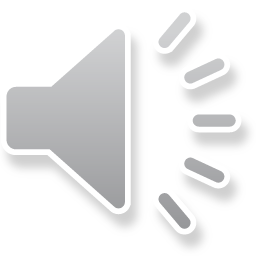 Important Dates
Full Proposals Due
April 13, 2020

Future deadlines:
February 10, 2021
Second Wednesday in February, thereafter
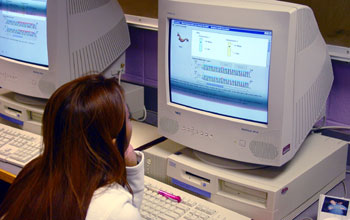 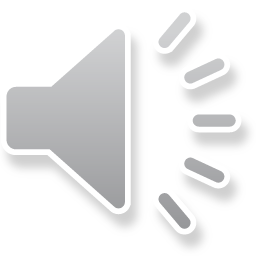 Overview of the Session
Describe NSF Policies and Procedures
Describe the CS for All Program & Project Expectations 
Proposal Preparation and Review Process
Further Information and Resources
Final Questions
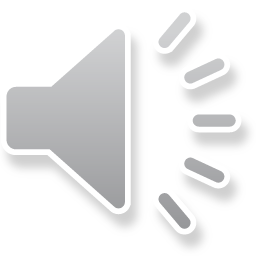 [Speaker Notes: Will highlight some of the changes from previous solicitation.
Please type your questions in the chat window and we will take them at the question periods.
I will get into the Proposal preparation and review process as it relates to the DRK-12 program. This information may be more familiar for very experienced PIs, so I will note some particular areas of difference
After a second round of questions, I will give you some information on further information and potential resources, then provide a final round of question and answer period.]
NSF Policies and Procedures
Proposal and Awards Policies and Procedures Guide (PAPPG)
Updated annually, so attend to the one that is in effect at the time of submission (NSF 20-1)
Sets all policy for submitting proposals to NSF. Solicitation supersedes the PAPPG.
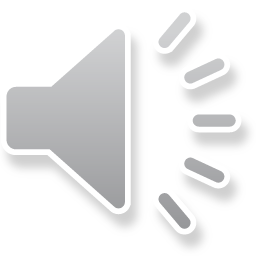 Eligibility (Ch. 1 of PAPPG)
Any organization is eligible to apply. Individuals cannot apply for CS for All funding. 
Must be registered in the SAM.gov system 
Must demonstrate acceptable accounting mechanisms in place to be recommended for funding. 
Prospective new awardee guide https://www.nsf.gov/publications/pub_summ.jsp?ods_key=pnag 
Pre-award reviews http://www.nsf.gov/bfa/dias/caar/index.jsp
Federal requirements for awards http://www.nsf.gov/bfa/dias/caar/fed.jsp
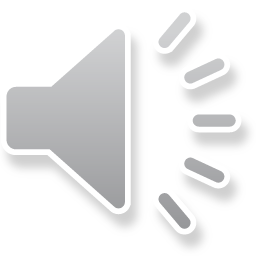 [Speaker Notes: How do the program directors look at private companies partnering with charter schools on this kind of project? 
Can an individual partner with a higher education institution or start-up company?]
Goal of the CS for All: Research and RPPs Program
To provide all U.S. students with the opportunity to participate in computer science (CS) and computational thinking (CT) education in their schools at the preK-12 levels
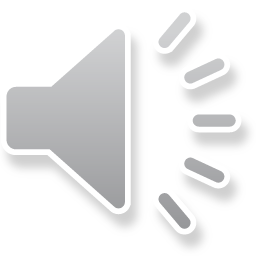 Context
American Innovation and Competitiveness Act (Public law 114-329 section 310E)
"Building Computational Literacy” is one of four pathways identified in the 2018-2023 five-year plan, titled Charting A Course for Success: America’s Strategy for STEM Education.
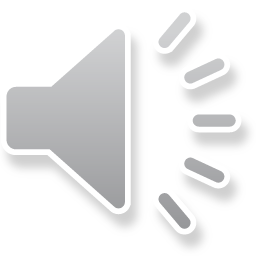 Scope: Introductory Computer Science
Topics that are typically taught in courses that require prerequisite coursework in computer science are not intended to be in focus for the CS for All program
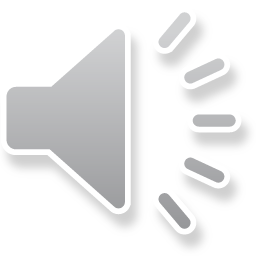 Broadening Participation in Computer Science
Underrepresented groups in CS include women, minorities (e.g., African-Americans, Hispanics, Native Americans, Alaskan Natives, Native Hawaiians and other Pacific Islanders), students with disabilities, and English language learners, and students from economically disadvantaged backgrounds.
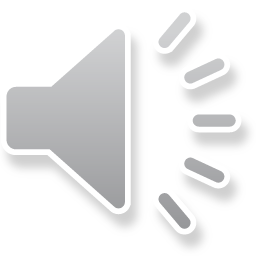 Project strands
Research-Practice Partnerships
Research on Learning and Instruction
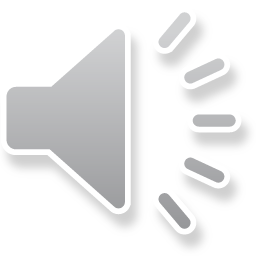 Research-Practice Partnerships
RPPs are defined in the literature as “long-term, mutualistic collaborations between practitioners and researchers that are intentionally organized to investigate problems of practice and solutions for improving district [and school] outcomes"
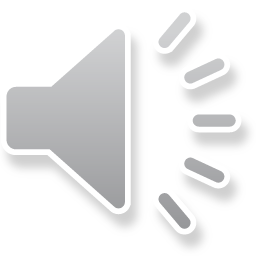 RPPs
RPPs aim to strengthen the capacity of an organization to reliably produce valued CS and CT education outcomes for diverse groups of students, educated by different teachers in varied organizational contexts.
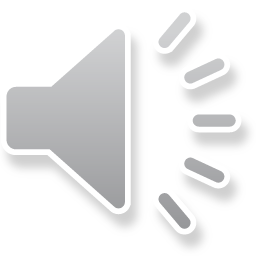 RPP Strands
PreK-8
High School
PreK-12/PreK-14 Pathways
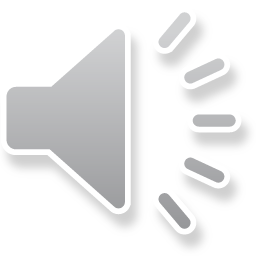 Research Strand
The aim of the Research Strand is to support the development of a rich knowledge base that illuminates how learning in the domain of computer science best occurs and how it can be supported most effectively for all students.
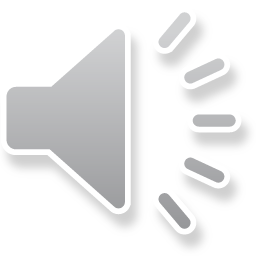 Some topics (see solicitation for more)
How CS and CT are learned
CS literacy
Associations between instructional strategies and learning
Models of reasoning CS as they relate to STEM disciplines
CS knowledge for teaching
Resources and challenges of underrepresented groups in CS
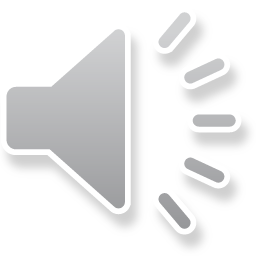 Size classes
Small RPP proposals (maximum of $300,000 for up to 2 years) are designed to support the initial steps in establishing a strong and well-integrated RPP team that could successfully compete for a Medium or Large proposal in the near future.
Medium RPP proposals (maximum of $1,000,000 for up to 3 years) are designed to support the modest scaling of a promising approach by a well-defined RPP team.
Large RPP proposals (maximum of $2,000,000 for up to 4 years) are designed to support the widespread scaling of an evidence-based approach by a RPP team that builds on prior collaborations.
Research proposals (maximum of $500,000 for up to 3 years) are designed to support research projects.
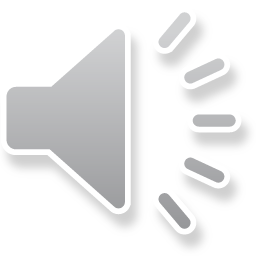 [Speaker Notes: These are the only limits. The levels do not correspond to strand or study type. You can have a Level III Exploratory or a Level I Impact study. You should request funding that aligns with the work that needs to be conducted and the expertise that is needed to conduct said work.]
Expertise
We encourage collaboration between those working in preK-14 computer science and computational thinking, learning sciences, cognitive science, STEM education research, psychology, sociology, and other relevant disciplines.
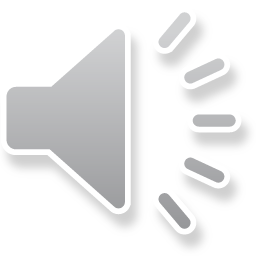 CS for All Funded Projects
You can find examples of CS for All funded projects that will give a sense of what is fundable and their outcomes at the CS for All program webpage – and also here.
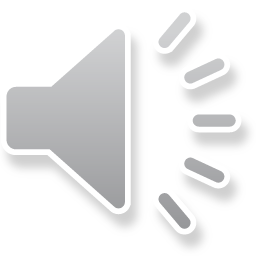 [Speaker Notes: What are the most successful STEM programs accomplishing? How are these programs incorporating STEM/STEAM into their learning outcomes?
What are some examples of the kinds of products developed in late stage Design and Development projects? 
What are some of the concrete topics for 3 strands: assessment, learning, and teaching?
Does DRK-12 program support CS unplugged activities or must the proposal have a technical (coding) aspect for students?]
Proposal Preparation
CS for All Solicitation: NSF 20-539
	(Section V. Proposal Preparation and Submission Instructions)
Proposals must be prepared in accordance with the PAPPG (NSF 20-1) - See Chapter 2
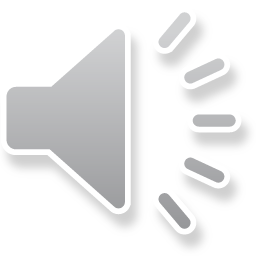 Project Summary
First Sentence 
Strand: PreK-8 RPP; High School RPP; PreK-12/14 Pathways; Research Study
Intellectual Merit and Broader Impacts
Must include separate statements on each of these two NSB criteria
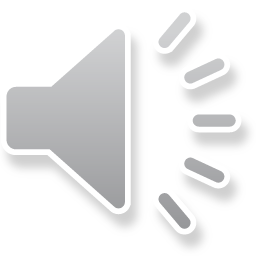 [Speaker Notes: Emphasize that proposals are sorted into panels based on this project summary.  It should be clear and informative.]
Mechanisms to Assess Success
A proposal must describe appropriate project-specific external review and feedback processes. 
The review might include an external review panel or advisory board or a third-party evaluator. 
The external critical review should be sufficiently independent and rigorous to influence the project's activities and improve the quality of its findings. 
Successful proposals will:
describe the expertise of the external reviewer(s); 
explain how that expertise relates to the goals and objectives of the proposal; and,
specify how the PI will report and use results of the project's external, critical review process.
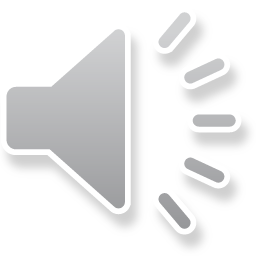 [Speaker Notes: Is a logic model required for the evaluation plan? Why or why not?
Use of internal vs external evaluators.
Balancing intervention and evaluation costs.]
Supplementary Documents
Brief letters of collaboration* 
Bios of personnel on the proposal
Data Management Plan
Post Doc Mentoring Plan
NO OTHER DOCUMENTS 
*be careful not to include attachments to the letters
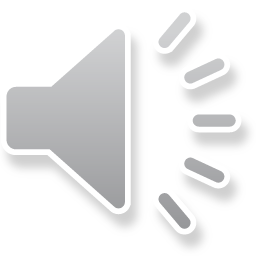 [Speaker Notes: Remind people not to include evaluation or planning documents like Logic Models as a supplementary document. If the Logic Model is important it needs to be included in the 15 pages of text]
Budget
Should be consistent with level of work – you do not have to request the maximum!
Two months salary:  No more than two months of salary for senior personnel with academic positions on all NSF grants unless justified
See the PAPPG for more details about budget.
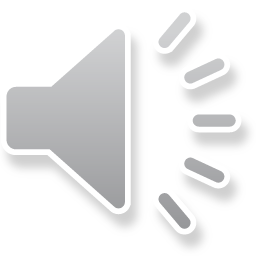 [Speaker Notes: The statement about direct costs is not 100% correct since it depends on what that institution includes in the indirect costs.  There are (or were) institutions that had indirect cost rates that did not include typical support activities.  I don’t know if this is still true.  You might need to insert a weasel word.]
Reasons for Return Without Review
Violation of formatting rules of the PAPPG 20-1 (e.g. font, page length, etc)
Failure to address specifically intellectual merit and broader impact in the Project Summary and Project Description
Unauthorized documents/data in the appendix or supplementary document section  
No post doc plan if post docs are included in budget
No data management plan
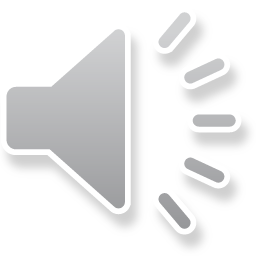 [Speaker Notes: Letters of support, Data Management Plan, Post Doctoral Mentoring plans, and list of personnel… are included in the supplementary documents or appendices]
Proposal Review Process
Proposals are reviewed in panels composed of a range of external experts  (e.g. educational researchers, content experts, teachers, developers)
Review panel recommendations are advisory to program staff
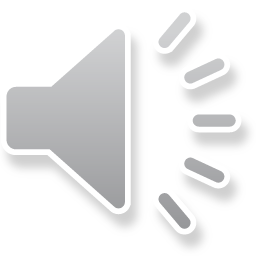 Exhibit III-1:  NSF Proposal & Award Process & Timeline
NSF
Announces Opportunity
Research & Education Communities
Can be returned without review/withdrawn
Via Division of Grants & Agreements
Award
Submit
Research.GOV
Ad Hoc
Panel
Program Officer Analysis &
Division Director
NSF Program Officer
Recommendations
Concurrence
Combination
Internal
Organization
Decline
Proposal Receipt at NSF
DD Concur
Award
90 Days
6 Months
30 Days
Proposal Preparation
Proposal Receipt to DD Concurrence of PO Recommendation
DGA Review & Processing
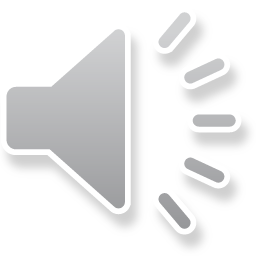 [Speaker Notes: When can you expect to hear the results of the review?]
Merit Review Elements
The following elements should be considered in the review for both criteria:
1. What is the potential for the proposed activity to:
Advance knowledge and understanding within its own field or across different fields (Intellectual Merit); and
Benefit society or advance desired societal outcomes (Broader Impacts)?
2. To what extent do the proposed activities suggest and explore creative, original, or potentially transformative concepts?
3. Is the plan for carrying out the proposed activities well-reasoned, well-organized, and based on a sound rationale? Does the plan incorporate a mechanism to assess success?
4. How well qualified is the individual, team, or organization to conduct the proposed activities?
5. Are there adequate resources available to the PI (either at the home organization or through collaborations) to carry out the proposed activities?
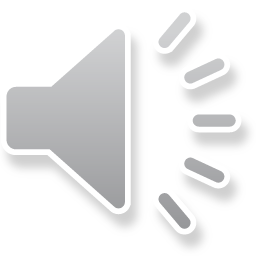 [Speaker Notes: Is there a rubric that reviewers use for scoring proposals?
If you are proposing to work with a school, what does NSF look for to assess true collaboration?
How do reviewers make decisions about if the number of students served is high enough?]
Solicitation-specific review criteria
Does the proposal identify the characteristics and needs of the identified underrepresented or underserved groups to be addressed?
Does the proposal include specific plans or strategies for addressing or accommodating the particular needs of participants of the identified underrepresented groups?
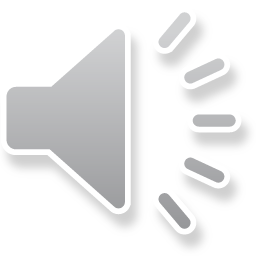 For Further Information
Jeff Forbes (CISE): jforbes@nsf.gov
Michael Ford (EHR): miford@nsf.gov
Allyson Kennedy (CISE): aykenned@nsf.gov
Brian Smith (EHR): brsmith@nsf.gov
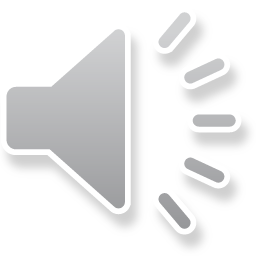 Good Luck!
& thank you for attending this webinar.

A link to the slides and a recording of this webinar will be sent to registered participants and available on the program website:
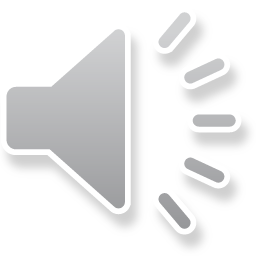